সকলকে স্বাগতম
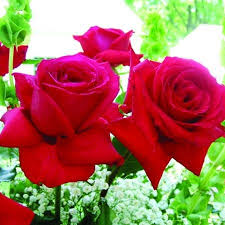 পাঠ পরিচিতি
শ্রেনীঃ   ৮ম  
বিষয়ঃ বাংলা ১ম পত্র 
(গদ্যাংশ)
সময়ঃ ৫০ মিনিট 
তারিখঃ ১৬-০৯-২০২১ইং
শিক্ষক পরিচিতি
বিনয় কুমার বিশ্বাস 
সহকারী শিক্ষক 
কোলা সদর উদ্দিন উচ্চ বিদ্যালয় 
রাজবাড়ী সদর , রাজবাড়ী । 
মোবাঃ ০১৭১৭৭৫৪৮০৭
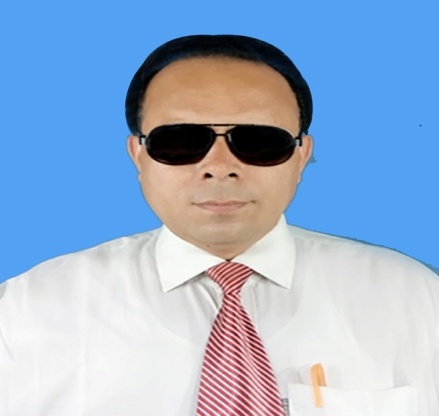 এসো আমরা কিছু ছবি দেখি
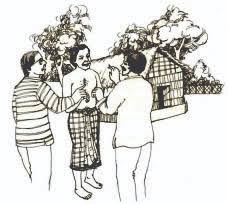 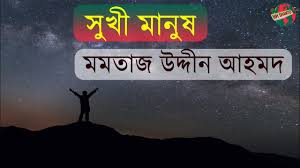 এসো আমরা কিছু ছবি দেখি
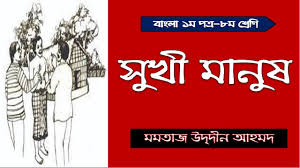 আজকের পাঠ
“সুখী মানুষ”
-মমতাজ উদদীন আহমদ
(গদ্যাংশ)
শিখনফল
১.  লেখক পরিচিতি বলতে পারবে ।
২.  নুতন ও কঠিন শব্দের অর্থসহ বাক্য তৈরী করতে পারবে । 
৩.  নাটকের নির্বাচিত অংশ অভিনয় করে দেখাতে পারবে ।
৪.  সুখী মানুষের স্বরুপ বিল্লেষণ করতে পারবে ।
আদর্শ পাঠ
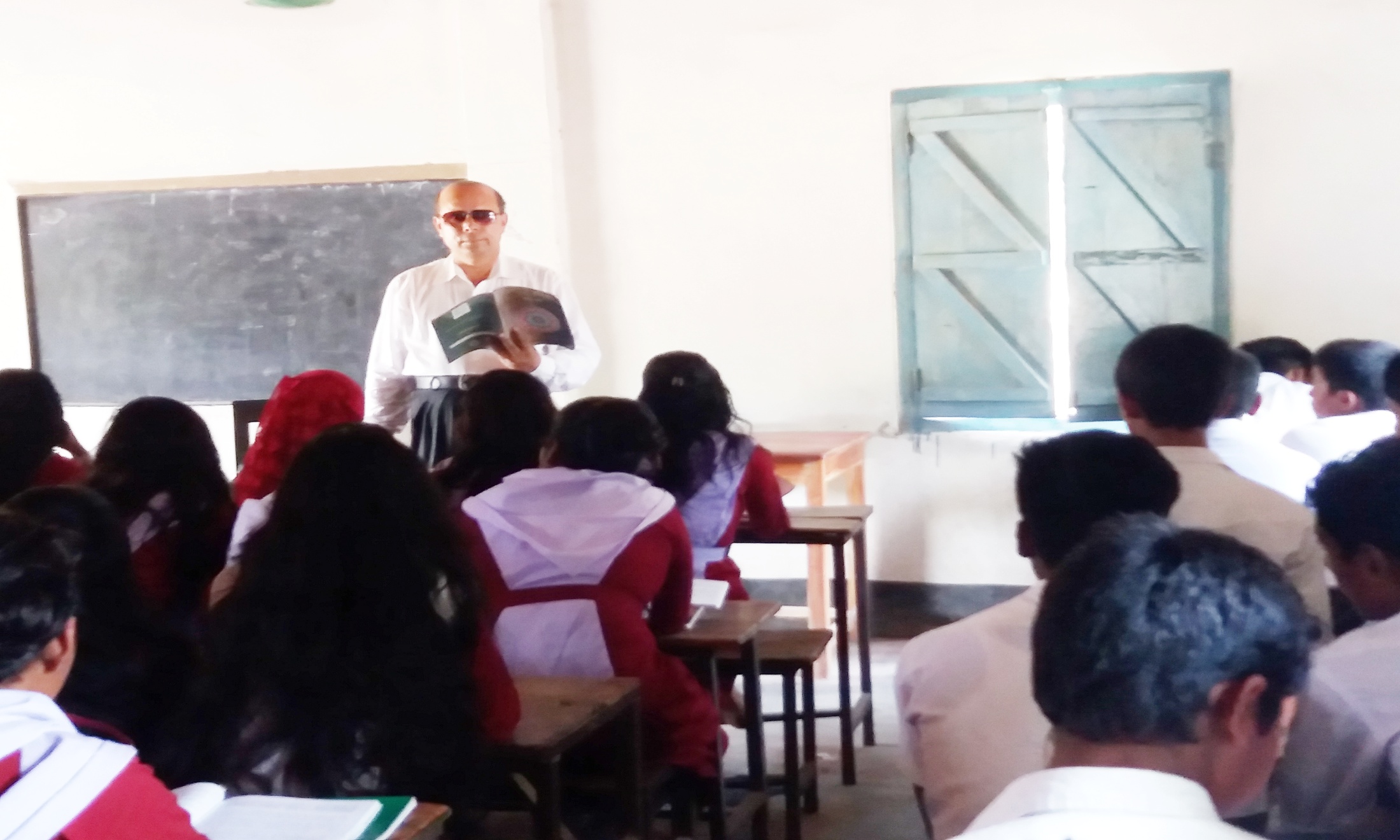 লেখক পরিচিতি -মমতাজ উদদীন আহমদ
তিনি ২০১৯ইং সালের ২ রা জুন অ্যাপোলো হাসপাতালে (ঢাকা) মৃত্যু বরণ করেন ।
তিনি ১৯৩৫ খ্রিষ্টাব্দে পশ্চিম বঙ্গের মালদহ জেলায় জন্ম গ্রহন করেন ।
তিনি ঢাকা বিশ্ববিদ্যালয়ের স্নাতকোত্তর ডিগ্রী অর্জন করেন । তিনি ৩২ বছর ধরে বাংলা ভাষা ও সাহিত্য বিষয়ে বিভিন্ন সরকারি ও বেসরকারী কলেজে অধ্যাপনা করেন ।
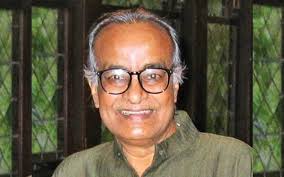 তিনি নাট্যকার ও ন্যাট্যাভিনেতা হিসেবে হিসেবে তিনি বাংলাদেশের একজন খ্যাতিমান ব্যক্তিত্ব ।
উল্লেখযোগ্য রচনাঃ নাটকঃ‘স্বাধীনতা আমার স্বাধীনতা’, ‘রাজা অনুস্বারের পালা’, ‘সাত ঘাটের কানাকড়ি’, ‘আমাদের শহর , ‘হাস্য লাস্য ভাস্য’ প্রবন্ধ-গবেষণাঃ‘বাংলাদেশের নাটকের ইতিবৃত্ত , বাংলাদেশের থিয়েটাররের ইতিবৃত্ত’ ।
তিনি ‘শিশু একাডেমী পুরস্কার’, বাংলা একাডেমী পুরস্কার ‘, একুশে পদকসহ বিভিন্ন পুরস্কারে ভূষিত হন।
চরিত্র-পরিচিতি
নাম            বয়স 
মোড়ল              ৫০ 
কবিরাজ            ৬০
হাসু                 ৪৫
রহমত               ২০
লোক                ৪০
নাটিকার প্রথম দৃশ্যের নির্বাচিত অংশ জেনে নিই
(প্রথমদৃশ্য)
[মোড়লের অসুখ । বিছানায় শুয়ে ছটছট করছে । কবিরাজ মোড়লের নাড়ি পরীক্ষা করছে । মোড়লের আত্নীয় হাসু মিয়া আর মোড়লের বিশ্বাসী চাকর রহমত আলী অসুখ নিয়ে কথা বলছে । ] 
হাসুঃ   রহমত, ও রহমত আলী  । 
রহমতঃ   শুনছি ।
হাসুঃ    ভালো করে শোনো , ঐ কবিরাজ যতই নাড়ি দেখুক , তোমার মোড়লের নিস্তার নাই । 
রহমতঃ   অমন ভয় দেখাবেন না । তাহলে আমি হাউমাউ করে কাঁদতে লেগে যাব ।
হাসুঃ   কাঁদ , মন উজাড় করে কাঁদ । তোমার মোড়ল একটা কঠিন লোক । আমাদের সুবর্ণপুরের মানুষকে বড় 	জ্বালিয়েছে । এর গরু কেড়ে ,তার ধান লুট করে তোমার মোড়ল আজ ধনী । মানুষের কান্না দেখলে হাসে ।
রহমতঃ তাই বলে মোড়লের ব্যারাম ভালো হবে না কেন ? 
হাসুঃ হবেই না তো । মোড়ল যে অত্যাচারী , পাপী । মনের মধ্যে অশান্তি থাকলে ওষুধে কাজ হয় না । দেখে নিও ,    	মোড়ল মরবে ।     
রহমতঃ  আর আজে-বাজে কথা বলবেন না । আপনি বাড়ি যান !  
 কবিরাজঃ  এত কোলাহল  করো না  আমি রোগীর নাড়ি পরিক্ষা করছি । 
রহমতঃ   ও কবিরাজ , নাড়ি কি বলছে ! মোড়ল বাচবে তো ! 
কবিরাজঃ মূর্খের মত কথা বল না । মানুষ এবং প্রাণী অমর নয় । আমি যা বলি মনোযোগ দিয়ে তাই শ্রবণ কর । 
হাসুঃ     আমাকে বলুন । মোড়ল আমার মামতো ভাই । 
রহমতঃ মোড়ল আমার মনিব ।
কবিরাজঃ  এই নিষ্ঠুর মোরলকে যদি বাঁচাতে চাও , তাহলে একটি কঠিন কর্ম করতে হবে ।
একক কাজ
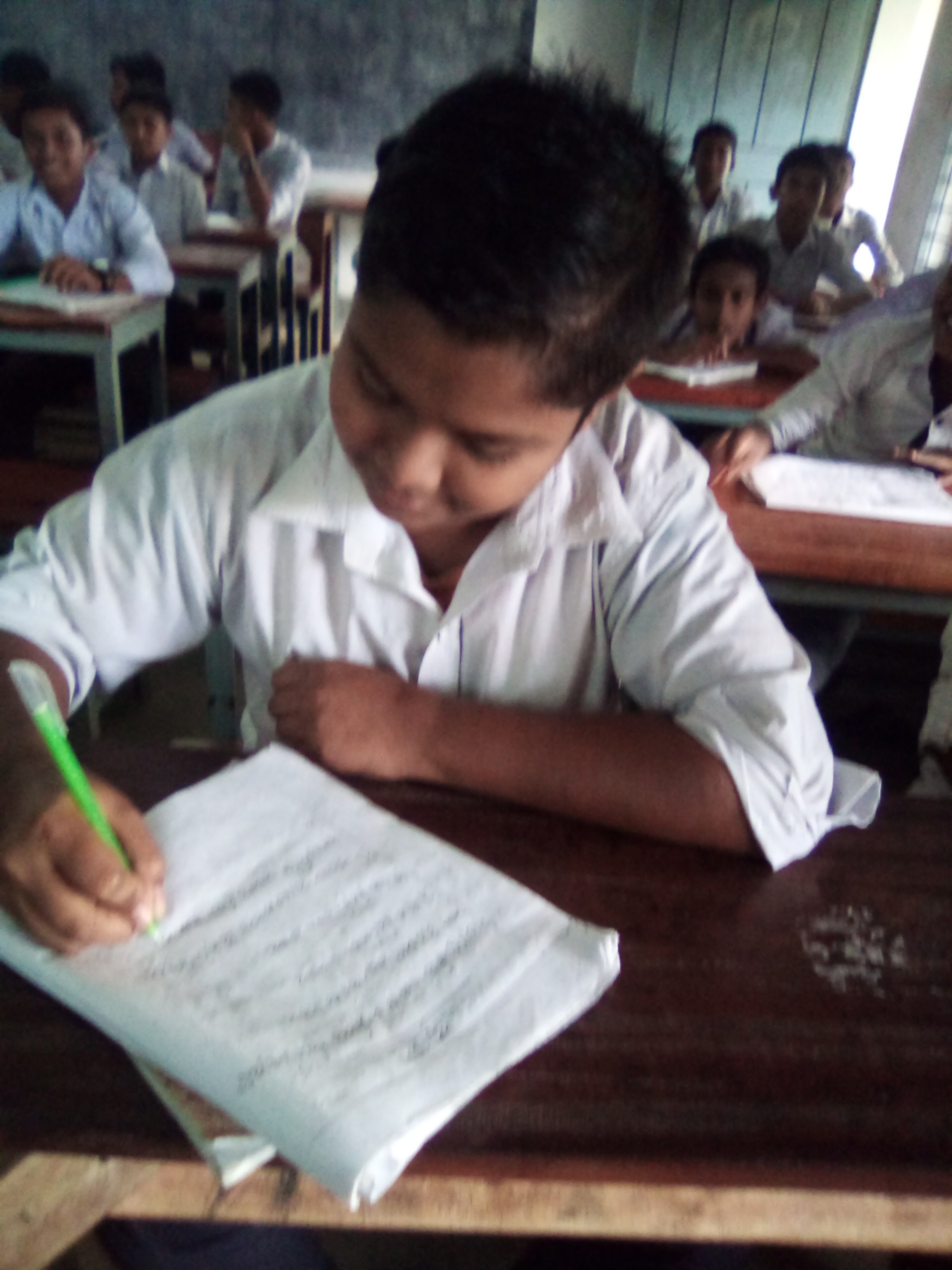 প্রশ্নঃ-মমতাজ উদদীন আহমদ –এর শিক্ষা ও পেশা সম্পর্কে লিখ ?
সরব পাঠ
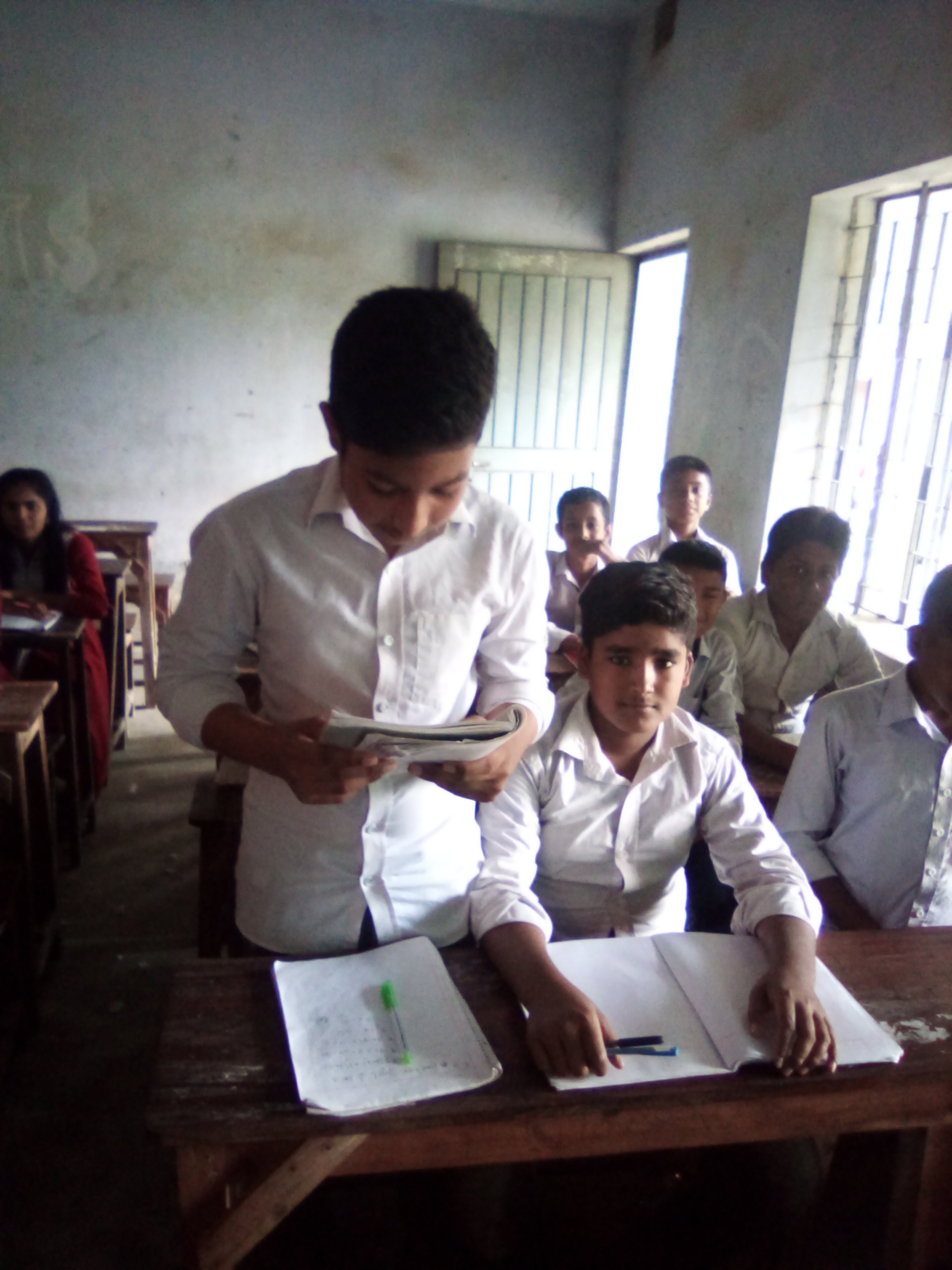 এসো আমরা নুতন ও কঠিন শব্দের অর্থ জেনে নিই
বৈদ্য । আয়ুর্বেদ শাস্ত্র মতে যিনি চিকিৎসা করেন ।
কবিরাজ
কবজির নাড়ীর অবস্থা দেখে রোগ নির্নয় ।
নাড়ি পরীক্ষা
নির্বোধ , বোকা ,অজ্ঞ
মূর্খ
কানে শোনা
শ্রবণ
এসো নাটিকার প্রথম দৃশ্যের নির্বাচিত অংশ জেনে নিই
( প্রথমদৃশ্য)-২য় অংশ
হাসুঃ   বাঘের চোখ আনতে হবে ? 
কবিরাজঃ  আরও কঠিন কাজ । 
রহমতঃ হিমালয় পাহাড় তুলে আনব ?
কবিরাজঃ পাহাড়, সমুদ্র , চন্দ্র নক্ষত্র কিছুই আনতে হবে না । 
মোড়লঃ আর সহ্য করতে পারছি না । জ্বলে গেল । হার ভেঙে গেল । আমাকে বাঁচাও ।
কবিরাজঃ শান্ত হও । ও রহমত , মোড়লের  মুখে শরবত ঢেলে দাও । 
		( রহমত মোড়লকে শরবত দিচ্ছে )  
হাসুঃ  ঐ মোড়ল জোর করে আমার মুরগি জবাই করে খেয়েছে । আমি আজ মুরগির দাম নিয়ে 	ছাড়ব । 
মোড়লঃ ভাই হাসু এদিকে এস, আমি সব দিয়ে দেব । আমাকে শান্তি এনে দাও ।
কবিরাজঃ মোড়ল , তুমি কী আর কোনো দিন মিথ্যা কথা বলবে ? 
মোড়লঃ না ! লোভ করব না , অত্যাচার করব না । আমাকে শাস্তি দাও । সুখ দাও । 
কবিরাজঃ তাহলে মনের সুখে শুয়ে থাক , আমি ঔষধের কথা চিন্তা করি ।
মোড়লঃ সুখ কোথায় পাব ? আমাকে সুখ এনে দাও । 
হাসুঃ অন্যের মনে দুঃখ দিলে কোনদিন সুখ পাবে না । 
মোড়লঃ  আমার কত টাকা কত বাড়ি ! আমার মনে দুঃখ কেন  ?  
কবিরাজঃ চুপ কর । যত কোলাহল
জোড়ায় কাজ
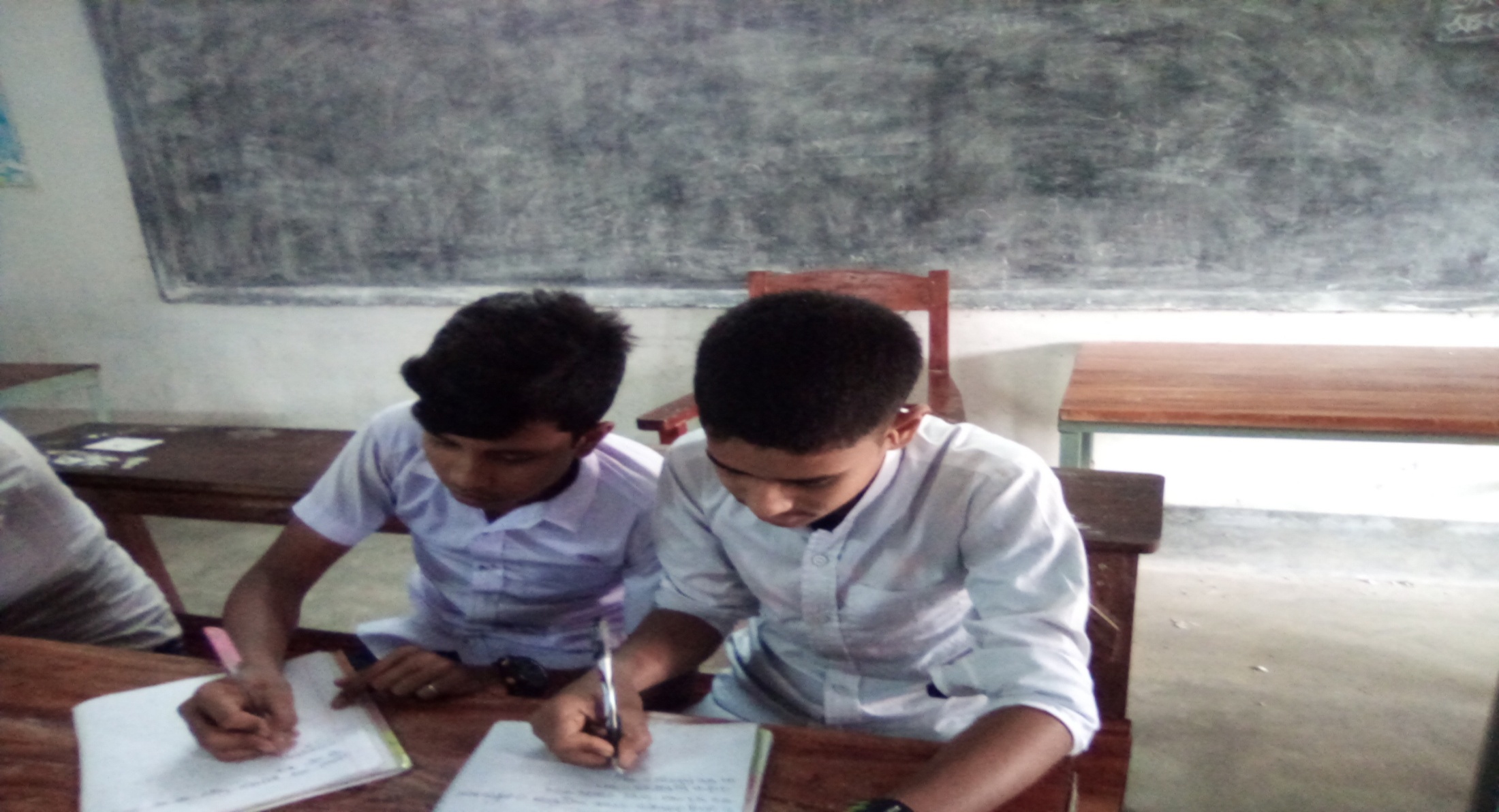 প্রশ্নঃ-মমতাজ উদদীন আহমদ –এর উল্লেখযোগ্য ৫ টি নাটকের নাম লিখ?
নিরব পাঠ
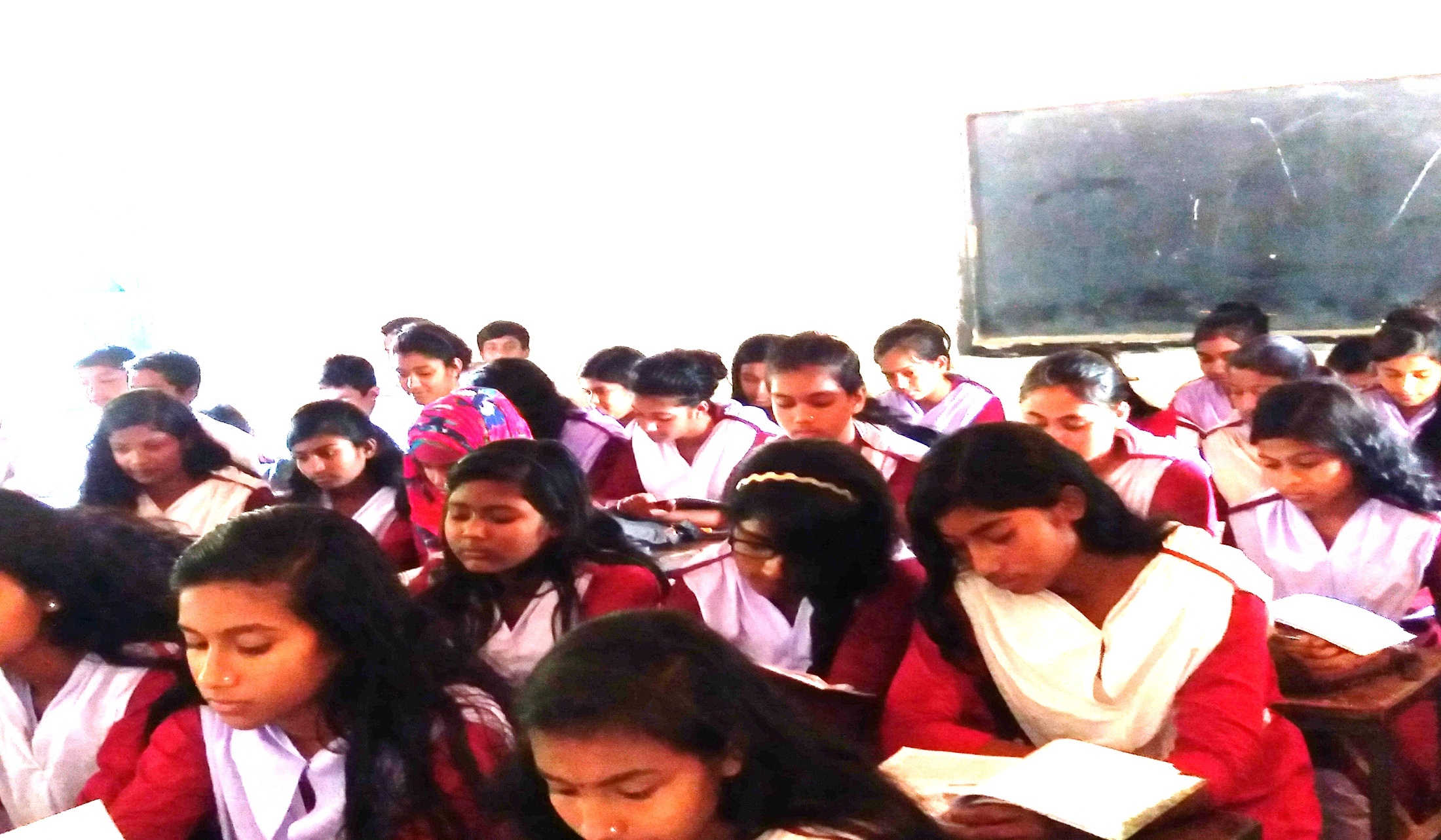 এসো নাটিকার নির্বাচিত অংশ জেনে নিই
কবিরাজঃ চুপ কর । যত কোলাহল করবে তত দুঃখ বাড়বে । হাসু এদিকে এস , আমার কথা শ্রবণ কর। মোড়লের 	ব্যামো ভালো হতে পারে , যদি ….
রহমতঃ    যদি কী ? 
কবিরাজঃ যদি আজ রাত্রের মধ্যেই- 
হাসুঃ কি করতে হবে ? 
কবিরাজঃ  যদি  একটি ফতুয়া সংগ্রহ করতে পার ।  তার 
রহমতঃ   ফতুয়া  ?
কবিরাজঃ হ্যাঁ, জামা । এই জামা হবে একটি সুখী মানুষের । তার জামাটা মোড়লের 	গায়ে দিলে  তৎক্ষ্ণণাৎ তার হাড় 	মড়মড় রোগ ভালো হবে । 
রহমতঃ  এ তো খুব সোজা ওষুধ  ।
কবিরাজঃ সোজা নয় , খুব কঠিন কাজ । যাও , সুখী মানুষকে  খুঁজে দেখ । সুখী 	মানুষের জামা না হলে অসুখী মোড়ল বাঁচবে না । 
মোড়লঃ  আমি বাঁচব । জামা এনে দাও , হাজার টাকা বকশিশ দেব ।
দলগত কাজ
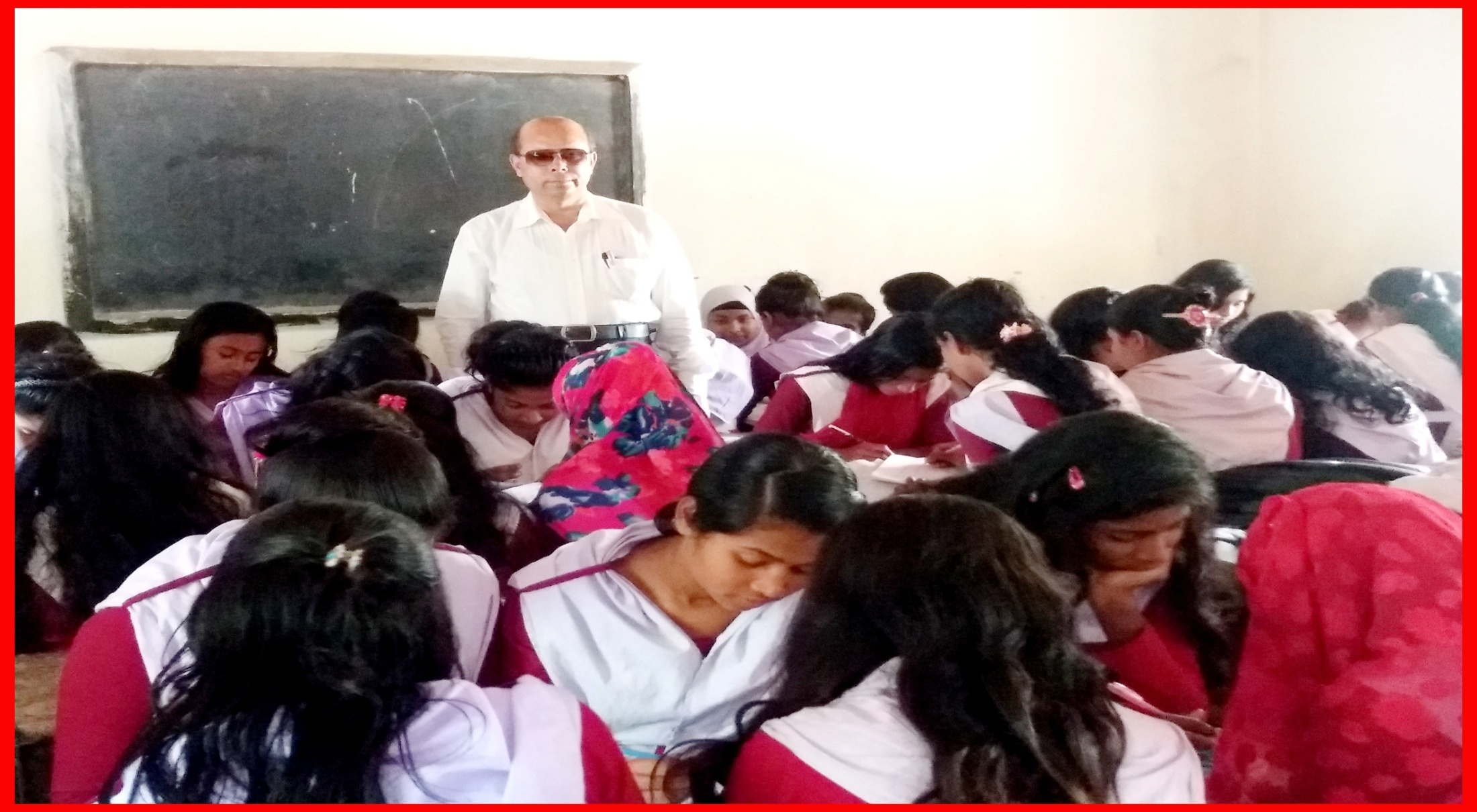 প্রশ্নঃ- মোড়লের কি ধরনের  রোগ হয়েছিল  ? ব্যাখ্যা কর ।
মূল্যায়ন-০১
প্রশ্নঃ-০১- লেখক মমতাজ উদদীন আহমদ কত সালে জন্ম গ্রহন করেন ? 
ক.    ১৯৩৩ সালে                     খ.        ১৯৩৪   সালে   
গ.     ১৯৩৫ সালে                      ঘ.     ১৯৩৬   সালে   
প্রশ্নঃ-০২- মমতাজ উদদীন আহমদ কত সালে আধ্যাপনা শেষে অবসর গ্রহন করেন ?
ক.     ১৯৯১  সালে                খ.     ১৯৯২ সালে   
গ.      ১৯৯৩   সালে               ঘ.     ১৯৯৪ সালে 
প্রশ্নঃ-০৩- সুখী মানুষ নাটিকার মুল  দৃশ্য কয়টি ? 
ক.  দুই                        খ.     তিন    
গ.     চার                    ঘ.     পাঁচ
মূল্যায়ন-০২
নিচের উদ্দীপকটি পড়ে ০৪ ও ০৫ নং প্রশ্নের উত্তর দাওঃ 
অন্যায় যে করে আর অন্যায় যে সহে 
তব ঘৃণা যেন তারে তৃণসম দহে । 
প্রশ্নঃ-০৪- উদ্দীপকের কোন ভাবটি ‘সুখী মানুষ’ নাটিকায় প্রকাশ পেয়েছে ? 
ক.   অন্যায়কারী স্রষ্টার বর পায় 
খ.   অন্যায়কারী ও প্রশ্রয়দাতা স্মান দোষী 
গ.   অনৈতিক পথ বর্জন করা উচিৎ 
ঘ.  অনৈতিক পথে শান্তি পাওয়া যায়
মূল্যায়ন-০৩
প্রশ্নঃ-০৫- উল্লিখিত বক্তব্যের সাথে সামঞ্জস্যপূর্ণ বাক্য বা বাক্য সমষ্টি হলো- 
i. অন্যায়ভাবে ধনী না হওয়া 
ii. আপন শ্রমে জীবনযাপন করা  
iii. অবৈধ পথে অর্থশালী না হওয়া 
নিচের কোনটি সঠিক ? 
 ক.   i       ও      ii      খ.      i    ও      iii     
গ.    ii      ও      iii      ঘ.   i   ,   ii   ও  iii
বাড়ীর কাজ-০১
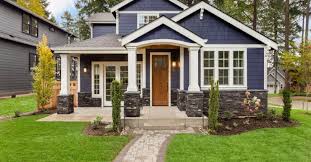 বাড়ীর কাজ-০২
নিচের উদ্দীপকটি পড় এবং প্রশ্নগুলোর উত্তর দাওঃ 
ডাকহরকরা দিনু নিজের দায়িত্ব অত্যন্ত নিষ্ঠার সাথে পালন করে । মানুষের কাছে টাকা-পয়সাসহ নানা মূল্যবান দ্রব্যাদি সময়মতো পৌঁছে দেওয়ার পেশায় নিয়োজিত সে । ঝড়-বৃষ্টি , শারীরিক অসুস্থতাও তাকে দায়িত্ব থেকে বিরত  রাখতে পারে না । দরীদ্র হলেও সুখী , সৎ ও নির্লোভ এই মানুষটি । কিন্তু তার ছেলে নিতাই দ্রুত ধনী হওয়ার স্বপ্ন দেখে । তাই এক অমাবস্যার রাতে বাবার মাথায় আঘাত করে তার বোঝা ছিনিয়ে নিতে চেষ্টা চালায় সে ।
বাড়ীর কাজ-০৩
প্রশ্নসমূহ
ক.  মমতাজ উদদীন আহমদ জন্ম গ্রহন করেন ?
খ.   রহমত কেন হাউ মাউ করে কাঁদার কথা বলল ? 
গ.   নিতাই-এর সাথে ‘সুখী মানুষ’ নাটিকার মোড়লের 	কী সাদৃশ্য আছে ? ব্যাখ্যা কর । 
ঘ. “উদ্দীপকে দিনু আর ‘সুখী মানুষ’ নাটিকার সুখী 	লোকটি একসূত্রে গাঁথা”- বিশ্লেষণ কর ।
সকলকে ধন্যবাদ
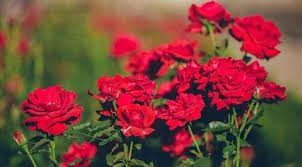